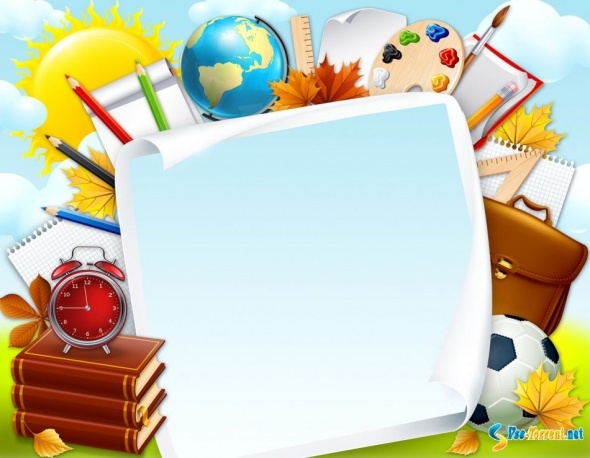 РАЗВИТИЕ ПОЗНАВАТЕЛЬНЫХ ИНТЕРЕСОВ МЛАДШИХ ШКОЛЬНИКОВ

ДОКЛАД
учителя начальных классов МБОУ «Школа № 6 города Тореза»
Носкова Л.В.
«Если не знаешь, то узнай; если не умеешь – научись»
АКТУАЛЬНОСТЬ ТЕМЫ:
Формирование познавательного интереса без преувеличения можно назвать одной из центральных проблем современной школы. 
Её актуальность обусловлена самой учебной деятельностью, обновлением содержания обучения, формированием у школьников приемов самостоятельного приобретения знаний.
СВОЙСТВА ПОЗНАВАТЕЛЬНОГО ИНТЕРЕСА :
активность
избирательность
желание познать
поисковый характер
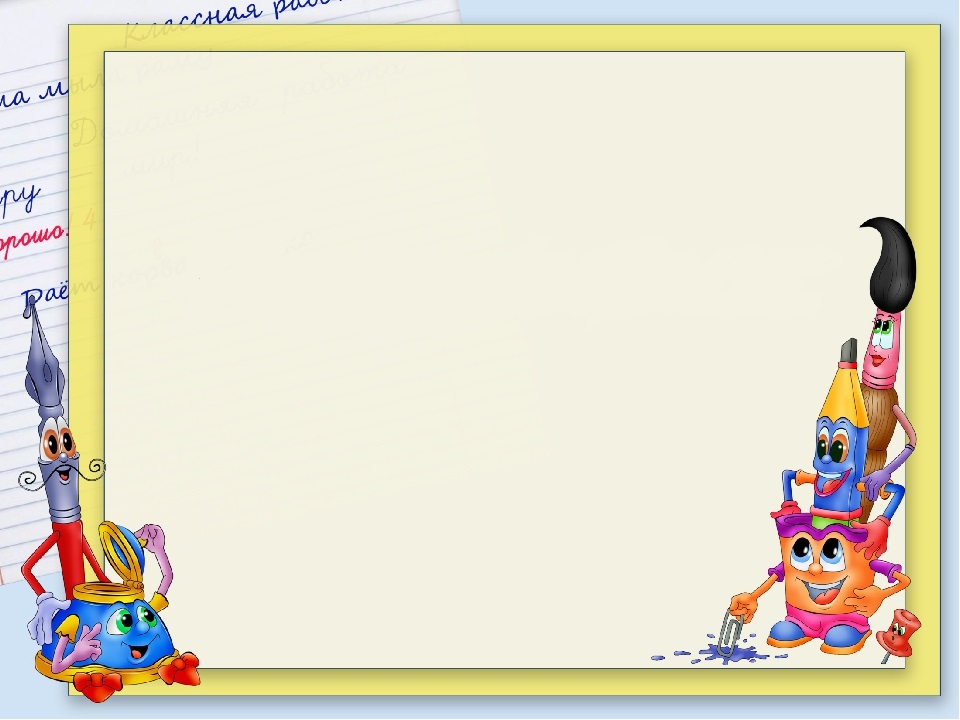 Познавательный интерес способствует развитию психических процессов:
Мышле-ния
Внима-
ния
Памяти
Вообра-жения
Средства формирования познавательных интересов:
творческие задания, 
дидактические игры, 
проблемные задания,
нетрадиционные уроки: 
урок-сказка, 
урок- КВН,
 урок-путешествие,
 урок-экскурсия, 
уроки-проекты 
интегрированные уроки
Игры, направленные на развитие познавательной деятельности:
КОММУНИ-КАТИВНЫЕ
РЕГУЛЯ-ТИВНЫЕ
ПОЗНАВА-ТЕЛЬНЫЕ
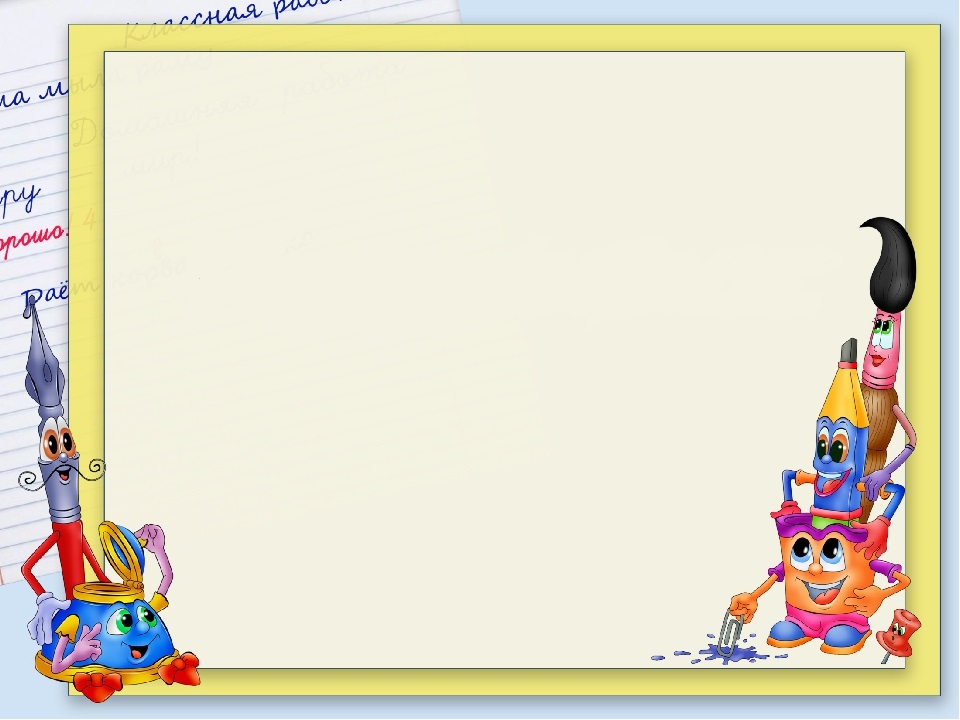 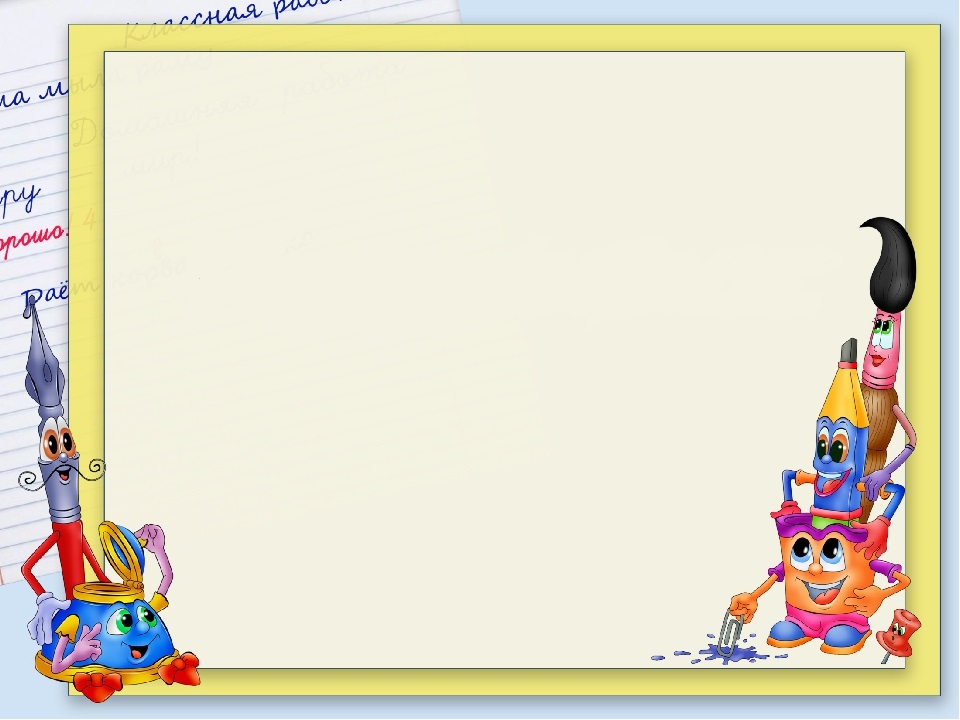 Средства развития 
познавательного интереса:
создание проблемных ситуаций;
организация самостоятельной работы;
игровая деятельность
проведение интегрированных уроков
выполнение творческих упражнений
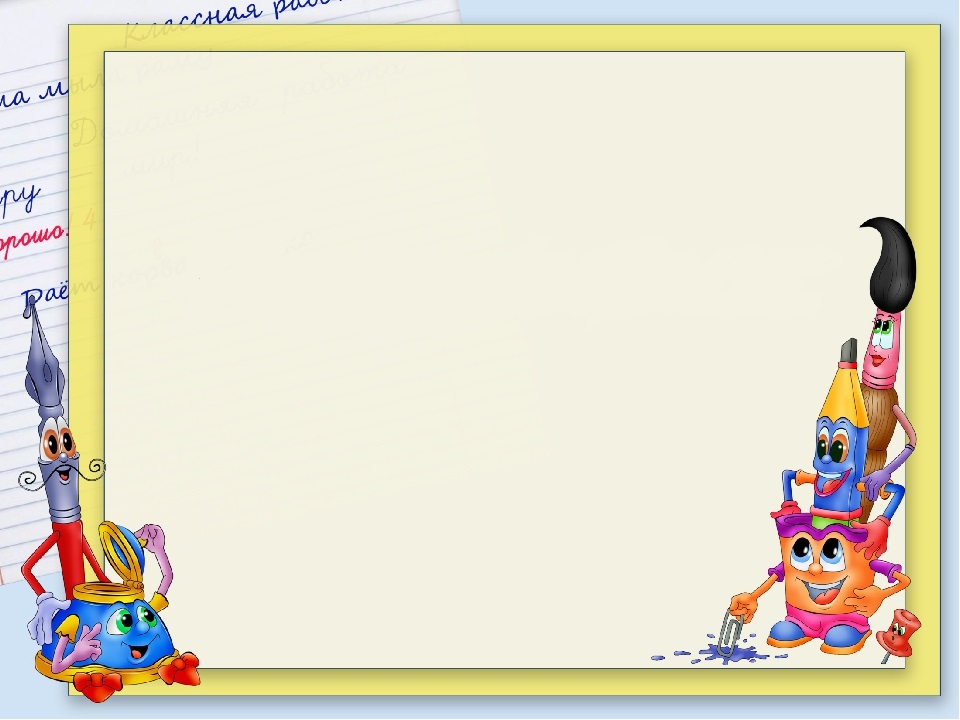 «Если хочешь воспитывать в детях смелость ума, интерес к серьезной  интеллектуальной работе, самостоятельность как личную черту, вселить в них радость творчества,
то создавай такие условия, чтобы искорки их мыслей образовали царство мысли, дай им возможность почувствовать себя в нем властелинами.» 
Ш. А. Амонашвили
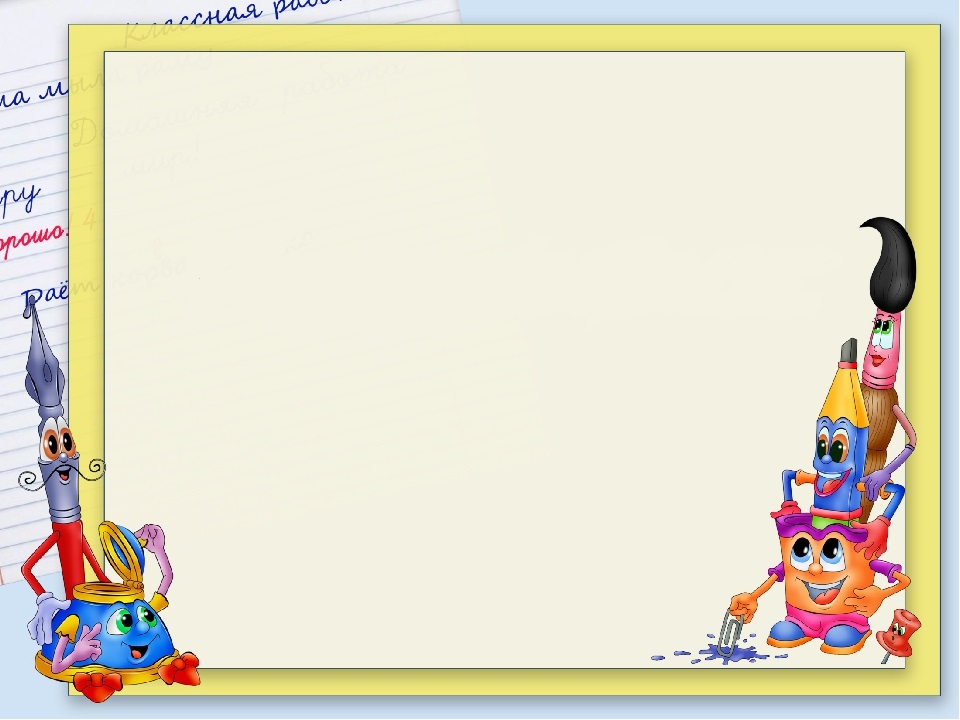 ЖЕЛАЕМ                 УСПЕХОВ!